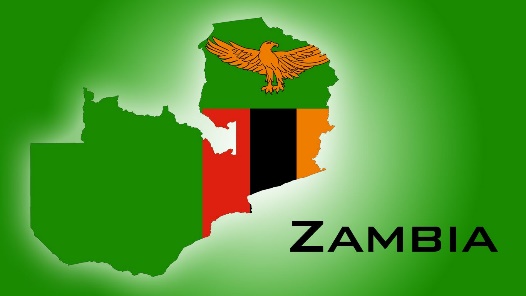 Team Zambia: BPFCC Progress

Program Review Workshop

Cape Town

November 2023
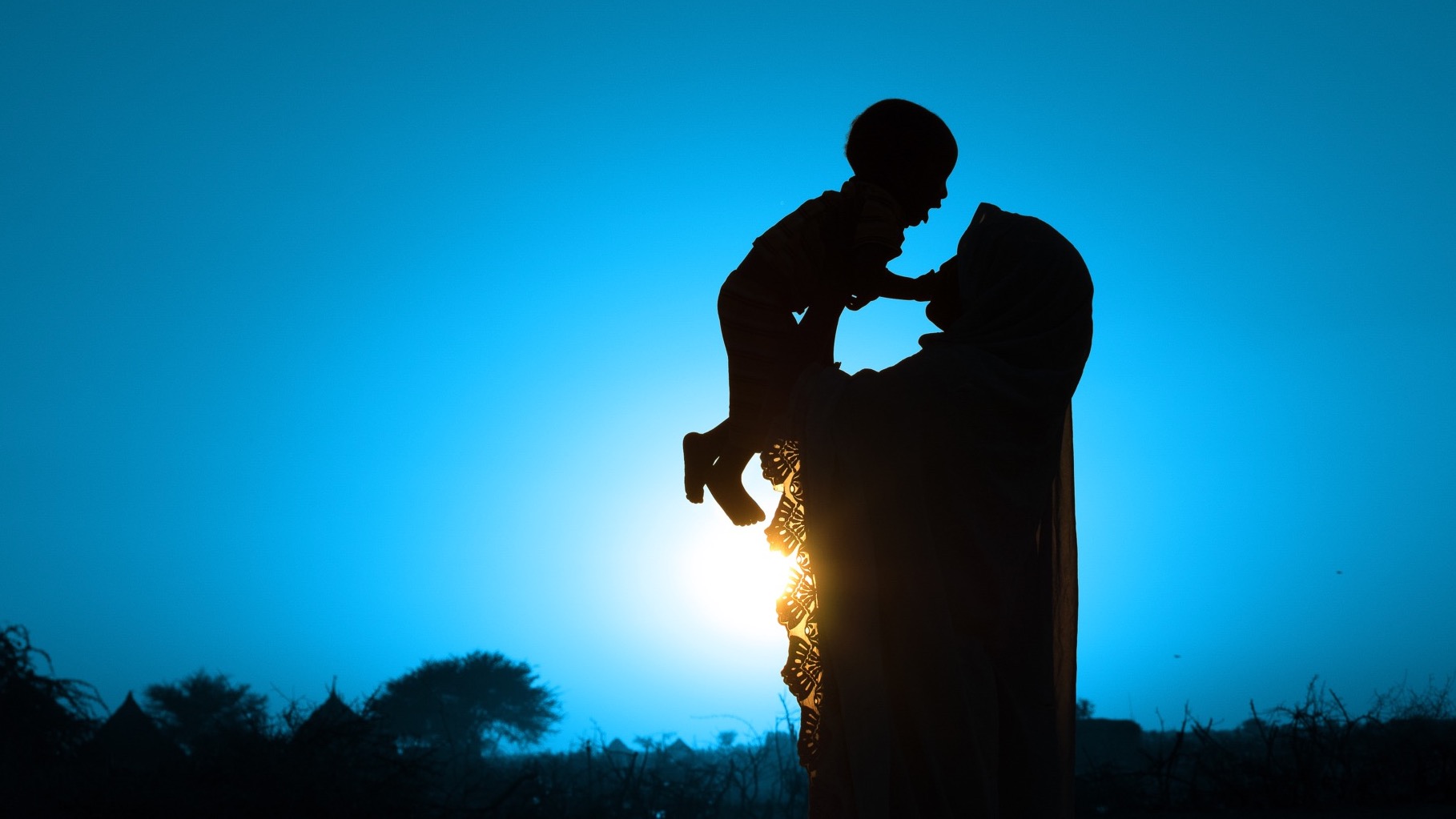 © UNICEF/UN0286458/Sang Mooh
OUTLINE
Problem statement
Overview of the program Katete is implementing
Status or progress 
Outputs achieved 
Lessons learnt 
Challenges faced in the implementation 
Way forward
Next step
Situating the BPFCC Project in Zambia
Government Priorities
UNICEF Support
Vision 2030 and 8NDP



 Decentralization Policy and Implementation Plan



Debt Management Act
Support to Budget Reforms (OBB)
The BPFCC is situated in the broader decentralization support to the government
Support the IFA
Budget Analysis
Decentralisation Pilot
Pillars of the Decentralization Pilot
Citizens will be empowered to monitor performance of the CDF
Support access to, and coordination of, Constituency Development Fund (CDF) components
Process Mapping
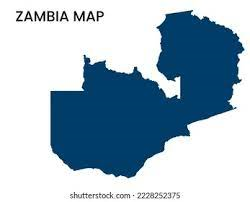 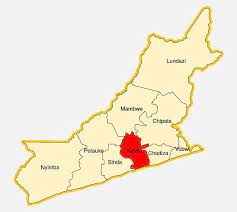 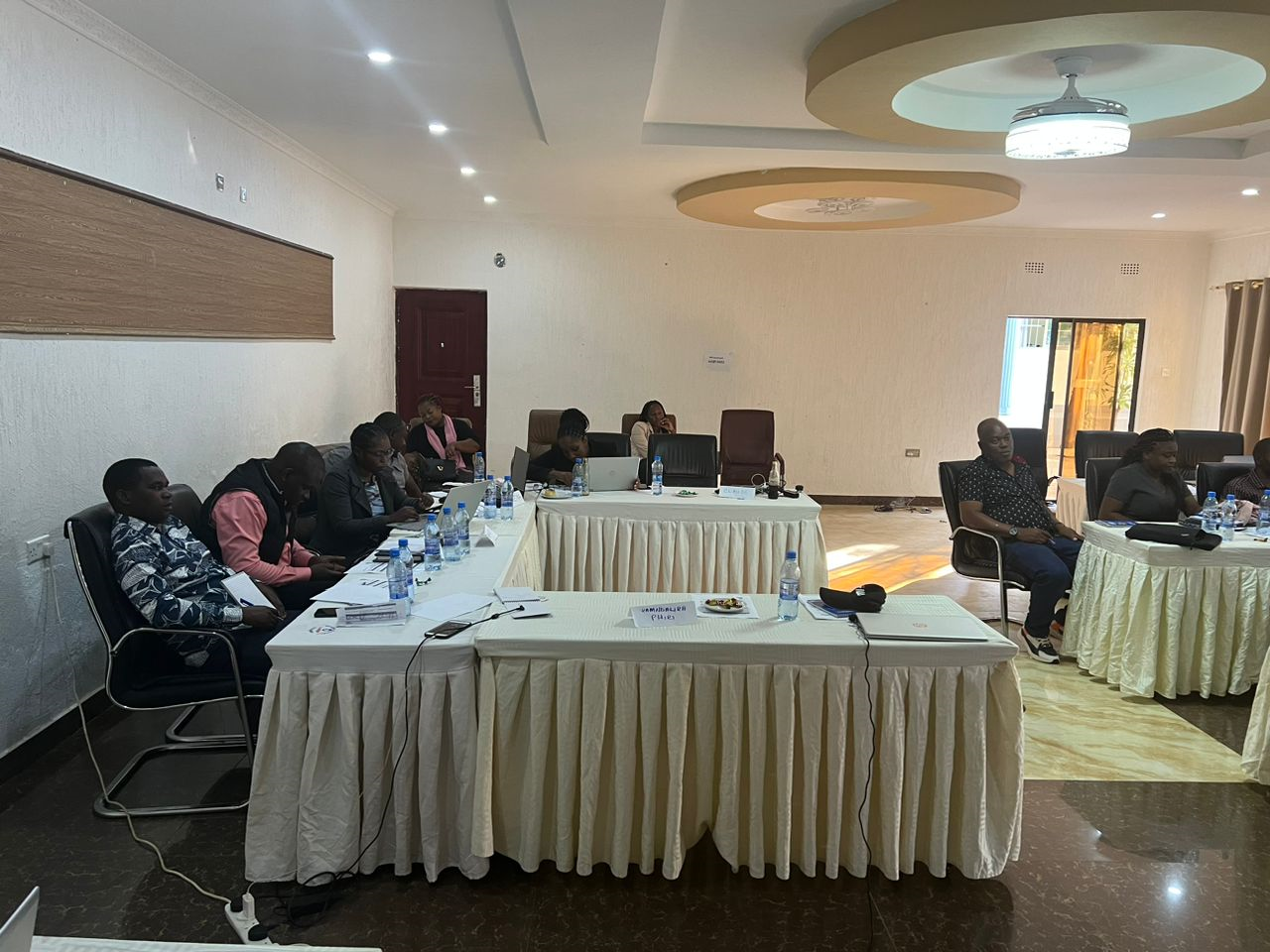 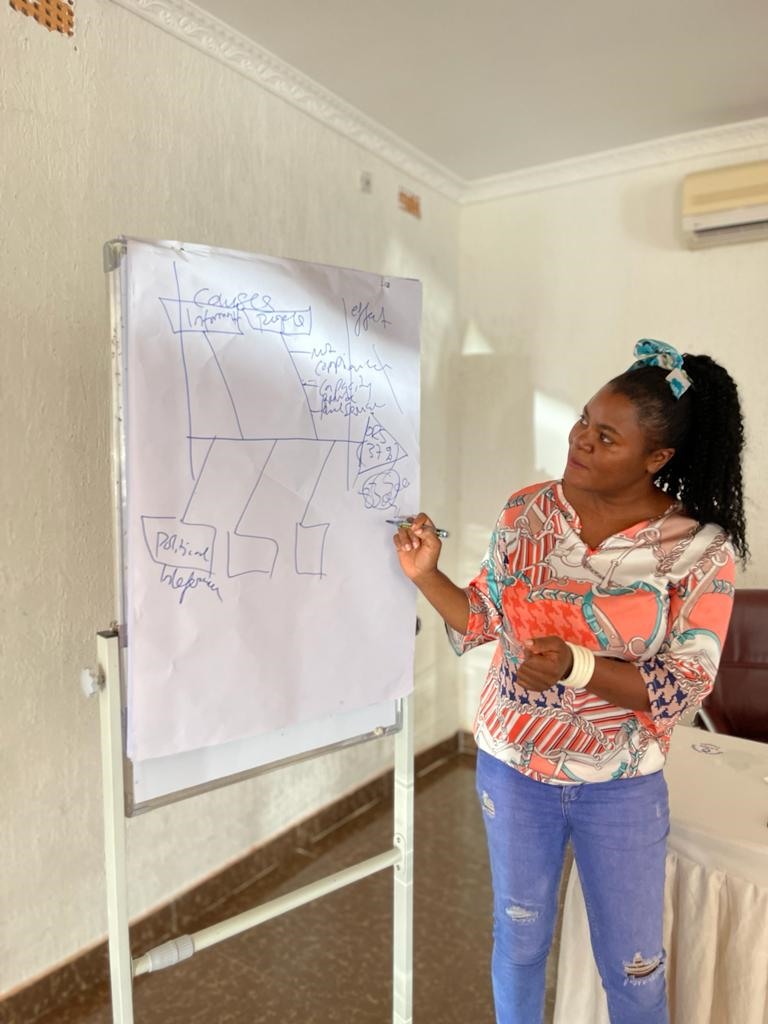 Problem Statement
Low Own Source Revenue(OSR) in Local Authorities has resulted into inadequate provision of social services in Zambia, ultimately perpetuating poverty situation.
Average collection efficiency (37%).
Failure to collect has been highlighted in the AG Report.
Some LA have C.E of 3%
Rural/Urban comparison 
Trend analysis of selected LA
Key sectoral analysis(health, WASH)
Tax base/progressivity
LA unable to deliver mandated services to communities
Communities not accessing required services
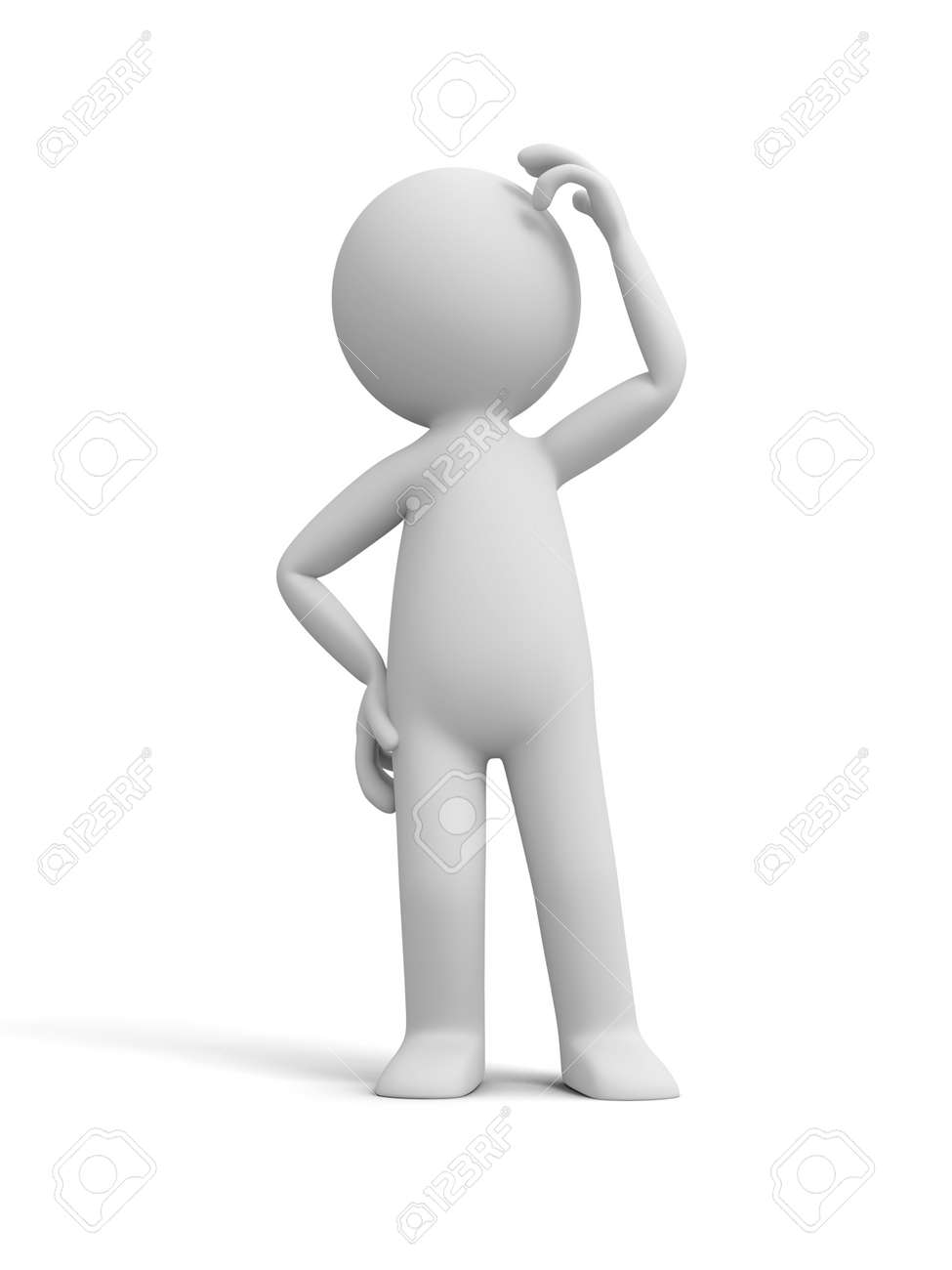 FISHBONE – KATETE
Action Matrix Causes and Sub Causes
What is the progress so far?
Improved public relations from revenue collectors and agents
Increase in compliance
Increase in revenue collection
Improved awareness
Reduction in revenue loss
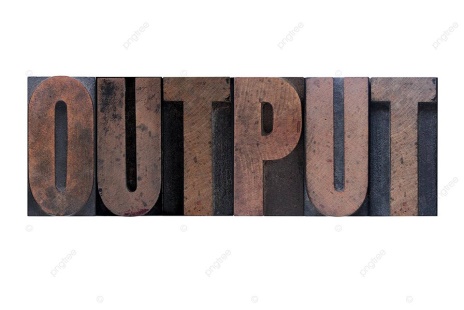 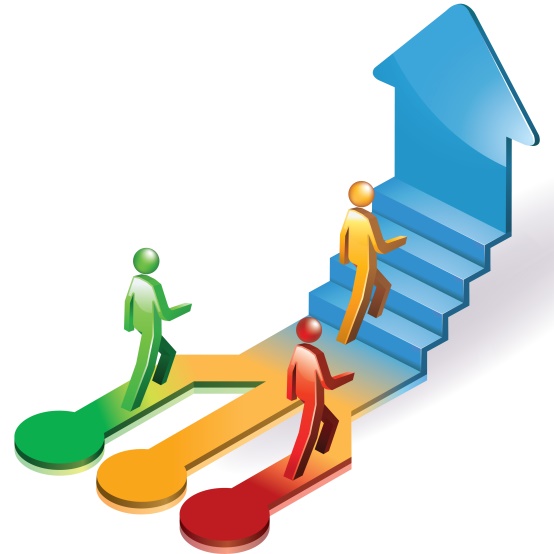 Training of revenue collectors and agents done
Engagement of data collectors to update the revenue database is done
Updating the database is at 80% completion
Courtesy call to the chiefs has been done
Radio programmes have been held and it is ongoing
Lessons learnt
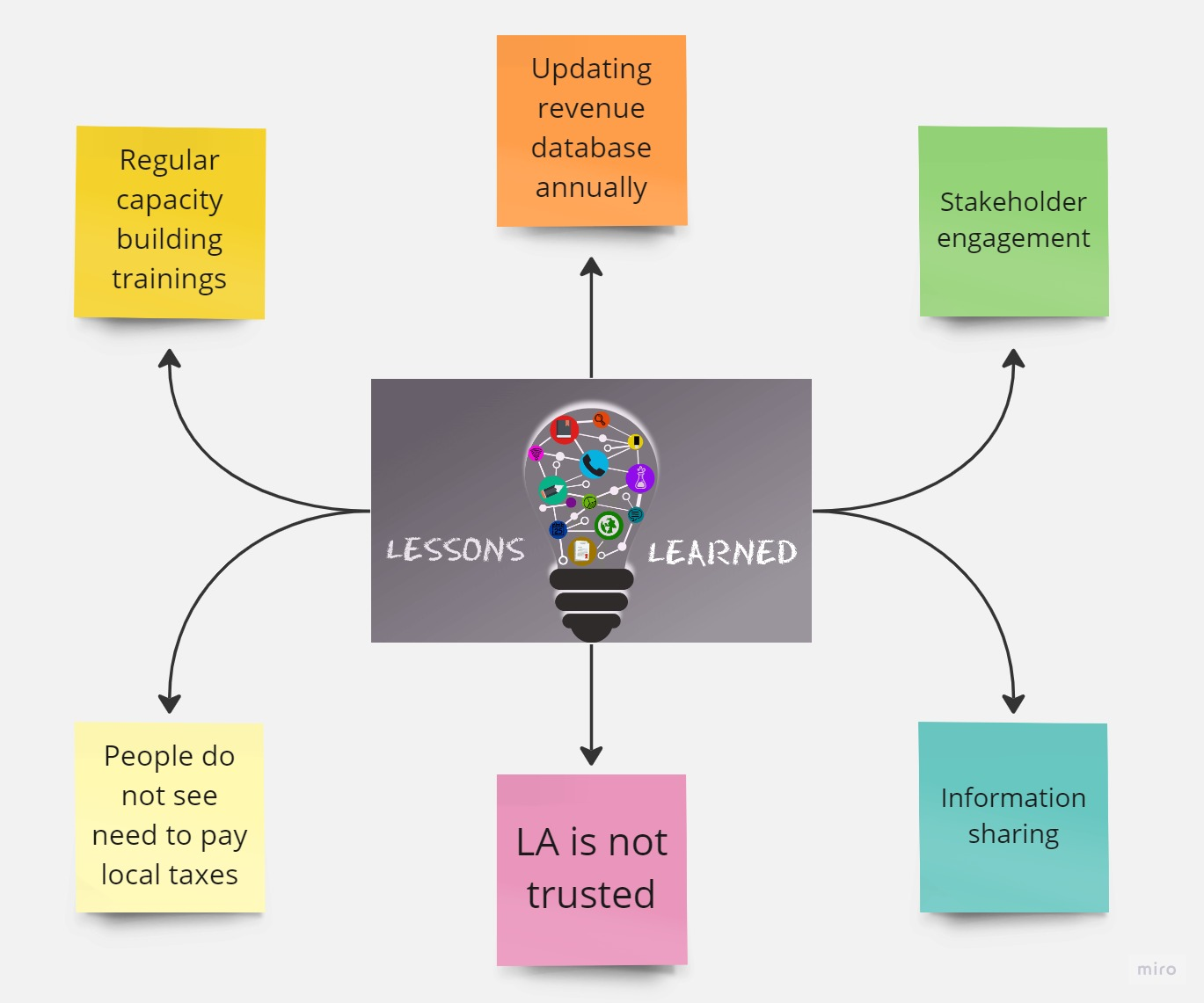 Challenges faced to implement the project
The LA is still using manual revenue collection (pilferage/leakage)
The LA can not rate properties under customary land (that’s where infrastructure growth is taking place)
The LA has no OSR strategy
The LA has no service charter
Lack of trust from the tax payers
Lack of revenue vehicle and poor road network
Inconsistence in the data collected
Data collection consumes a lot time
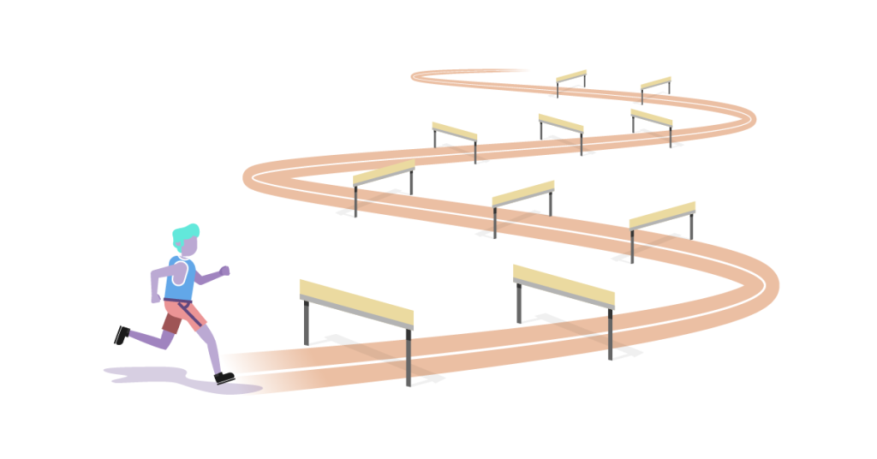 Way forward
The LA must develop an OSR strategy
The LA must develop a service charter
The LA must look at ways of introducing e-levy payments
Engage Traditional Leaders on properties that are on customary land
The LA to continue engaging stakeholders using various platforms
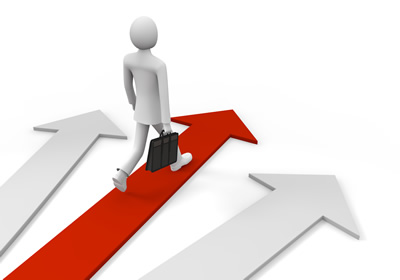 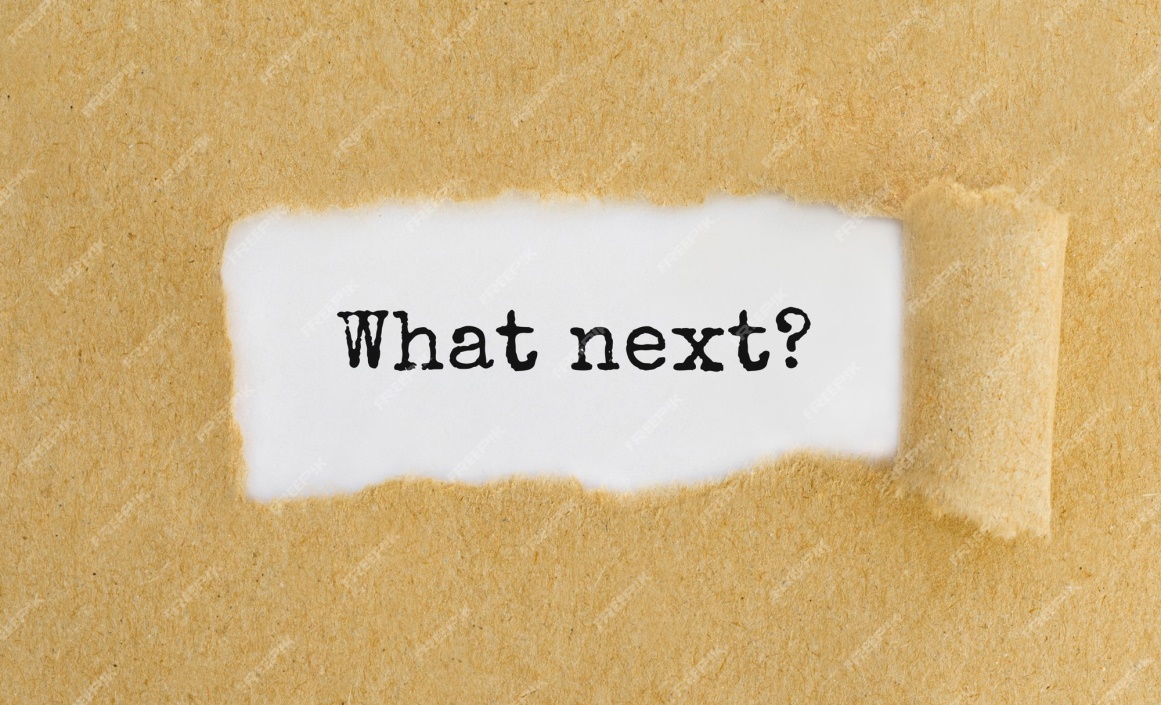 Stakeholder sensitization through community meetings and PA System (In the outskirts of the district)

Development of a program with UNICEF to address some identified challenges